BLOK 2 VERWERKT OOGST
Teelt & Technologie
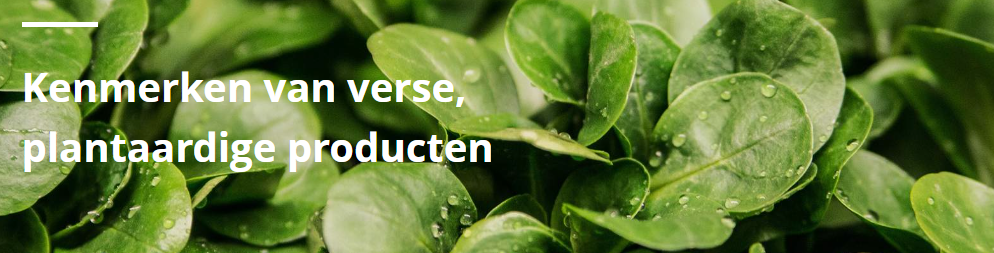 Kenmerken van verse, plantaardige producten

Programma

Les 1 Introductie
Les 2 Water
Les 3 Ademhaling
Les 4 Ethyleen
Les 5 Koeling
Les 6 Derving
Les 7 Herhaling
Les 8 Toets
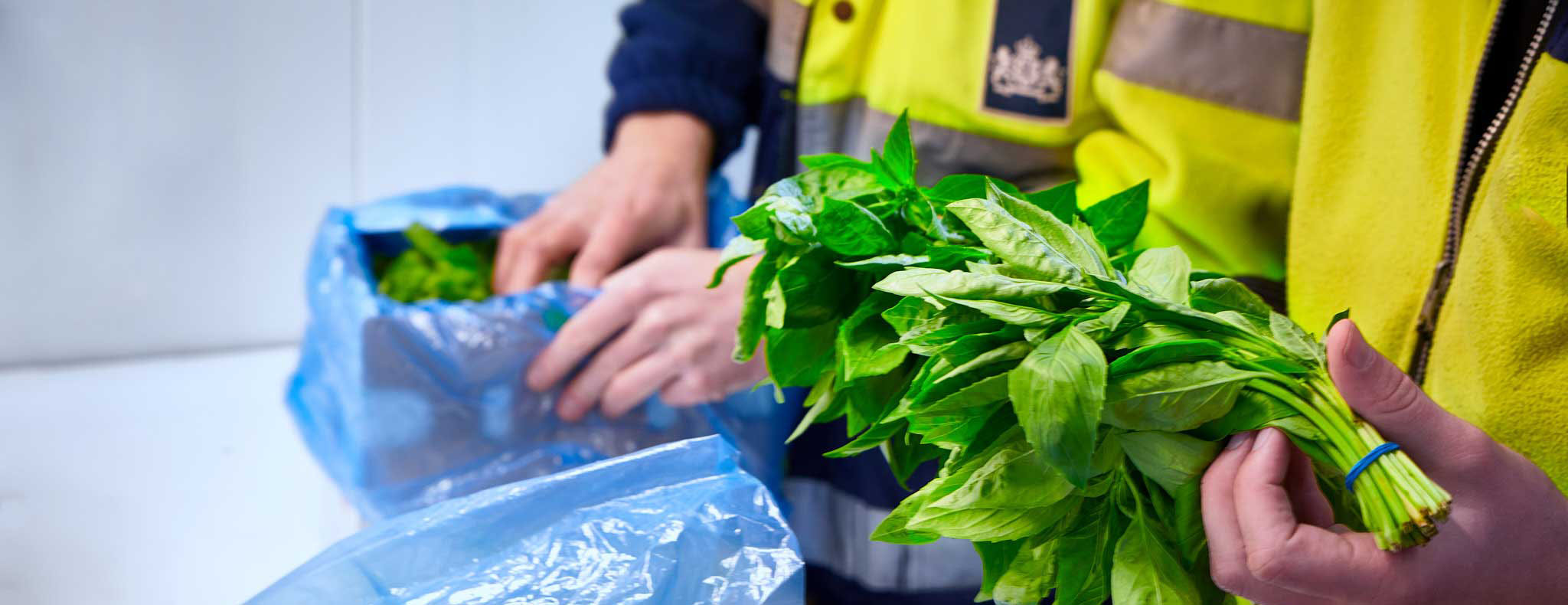 Kenmerken van verse, plantaardige producten

Les 5 Koeling
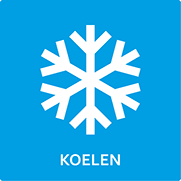 Wat is koelen?
Verlagen van de temperatuur 
Verse, plantaardige producten hogere temperatuur dan bewaartemperatuur
Uitzondering  tropische kamerplanten/producten
Verschil tussen ‘koelen’ en ‘koel bewaren’
Eerst voorkoelen daarna koel bewaren of vervoeren
Kenmerken van verse, plantaardige producten

Les 5 Koeling
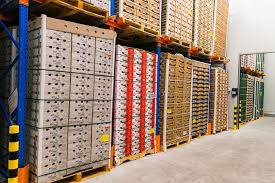 Waarom koelen?

Directe gevolgen:

verlagen de ademhalingssnelheid 
uitputting van de reserves
lagere verdamping
ontwikkelingssnelheid is lager
Kenmerken van verse, plantaardige producten

Les 5 Koeling
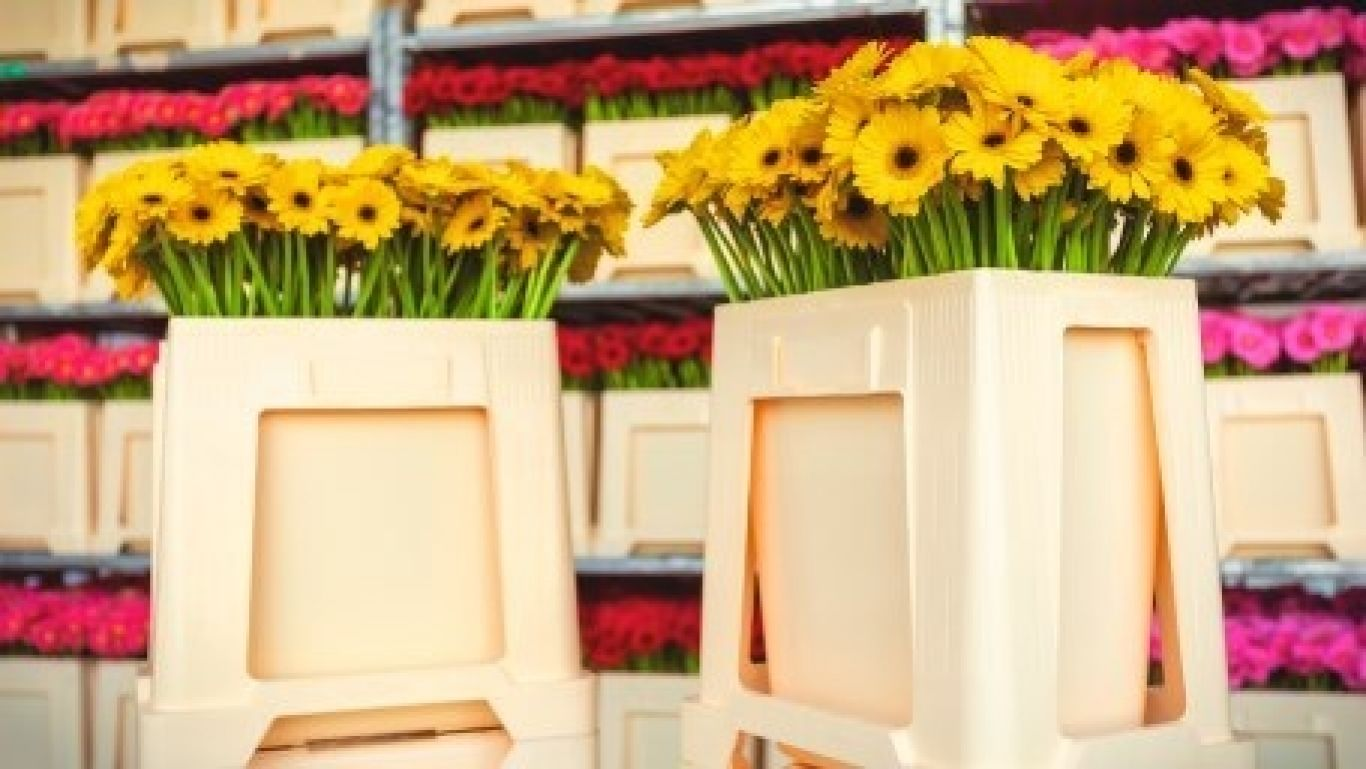 Waarom koelen?

Indirecte gevolgen:

Remming van:
Rijping
Bloemopening
Veroudering
Ethyleen vorming
Groei schimmels en micro-organismen
Bacteriën in wateremmer & stengels
Kenmerken van verse, plantaardige producten

Les 5 Koeling
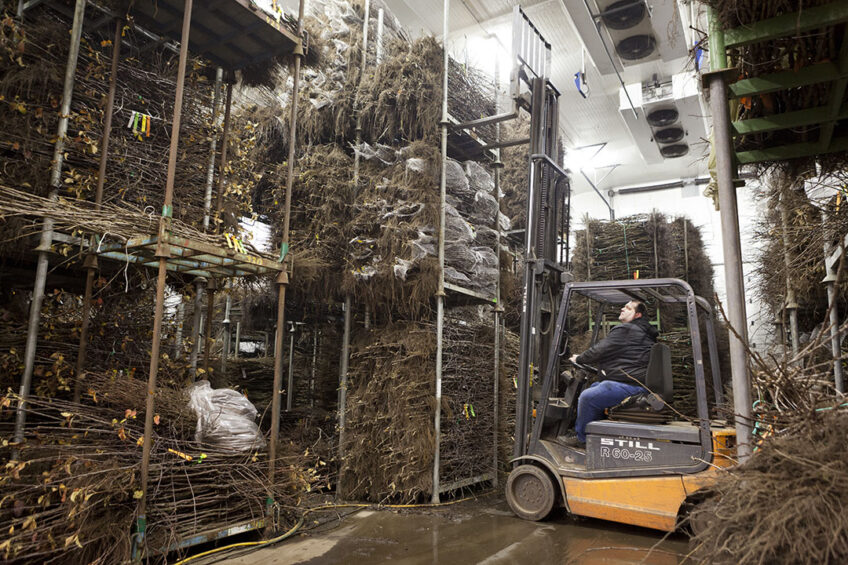 Veldwarmte
Er is een hoeveelheid warmte in het product, 
die afgevoerd moet worden om de temperatuur van 
het product te verlagen. 

Ademhalingswarmte
Warmte, die ontstaat door de ademhaling van het product. Ook deze ademhalingswarmte moet worden afgevoerd om een product te koelen. 

Alleen als de veldwarmte én de ademhalingswarmte worden afgevoerd zal het product de gewenste temperatuur bereiken.
Kenmerken van verse, plantaardige producten

Les 5 Koeling
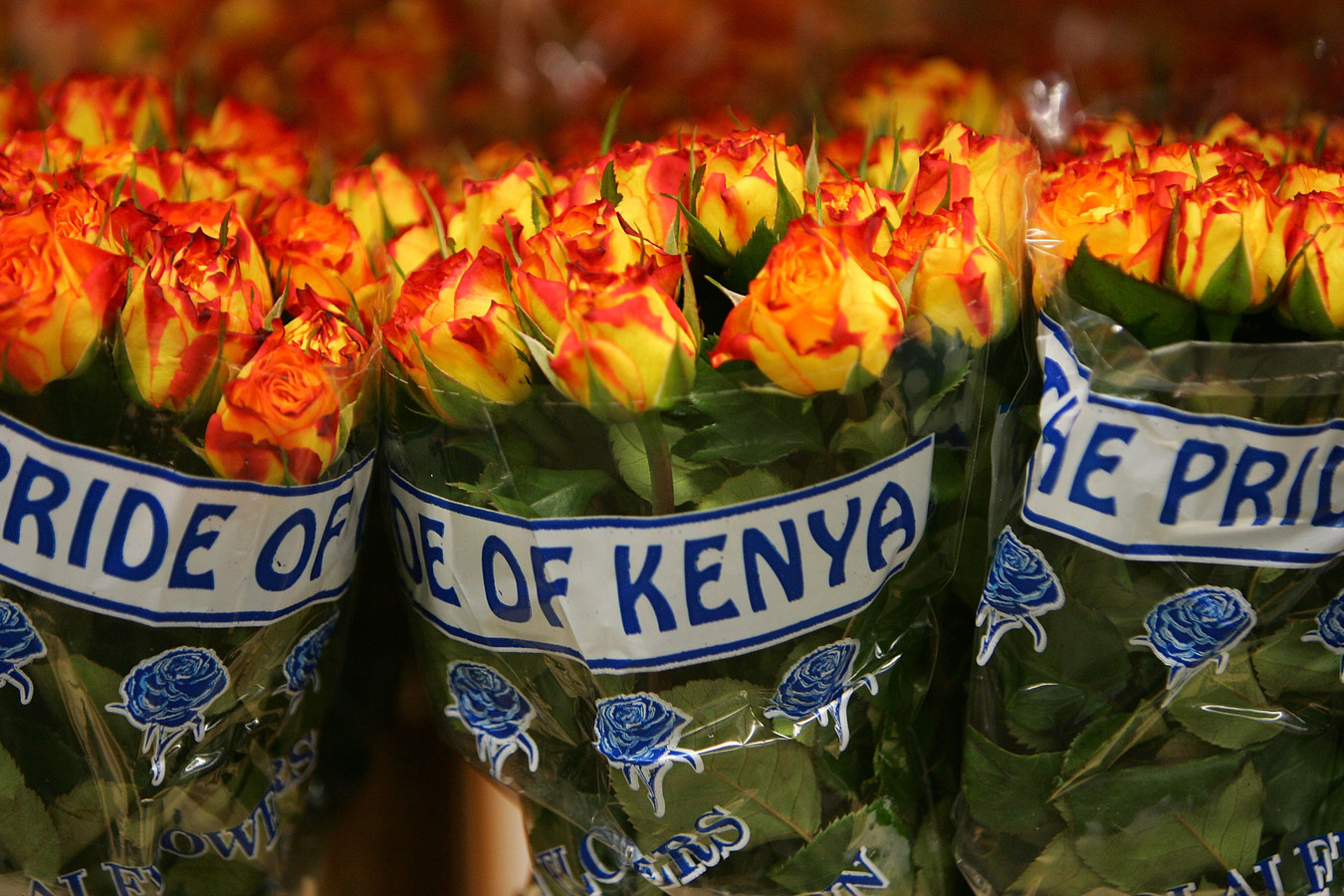 Koelcapaciteit
Ademhalingssnelheid en dus de 
ademhalingswarmte verschillen per product. 
Koelcapaciteit  benodigd is product afhankelijk 
Een koelinstallatie wordt aan het product aangepast
De ademhalingssnelheid afhankelijk van de temperatuur van het uitgangstemperatuur product. 
Een warm product is veel moeilijker te koelen dan een koeler product.
Kenmerken van verse, plantaardige producten

Les 5 Koeling
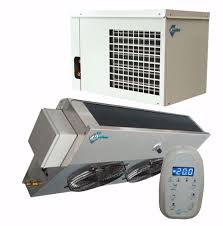 Vocht en CO2
Elke product kent zijn ideale bewaartemperatuur. Bij koeling is niet alleen temperatuur belangrijk maar ook de luchtvochtigheid in de koelcel. 
Hou dit in de gaten en plaats vernevelaars bij kans op uitdroging.

Problemen kunnen zich ook voordoen als de lucht van samenstelling In de koelcel afwijkt van het ideaal.
Je kunt dan denken aan de afwijkingen op het gebied van koolstofdioxide, koolmonoxide, zuurstof of andere gassen voortkomend uit gaslekken van koelinstallaties of gassen afgescheiden door de producten zelf zoals ethyleen.
Kenmerken van verse, plantaardige producten

Les 5 Koeling
Koeltransport of geconditioneerd vervoer
In de internationale handel wordt veel vervoert met cooltrucks en coolcontainers.
Een goede belading en afstelling is een vereiste. Daarnaast is een ATP keuring van de transportmiddelen verplicht.
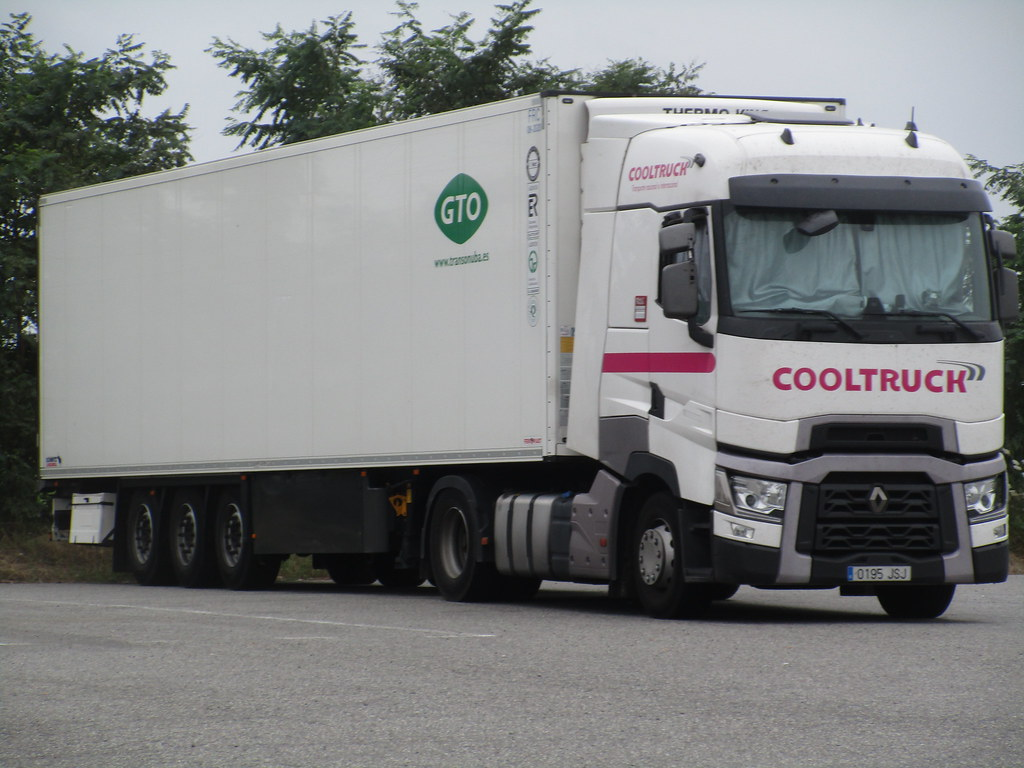 Kenmerken van verse, plantaardige producten

Les 5 Koeling
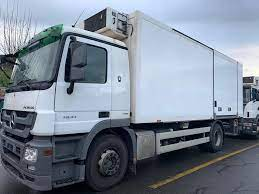 Koeltransport of geconditioneerd vervoer

ATP gekeurd
Voor internationaal gekoeld of verwarmd vervoer moet de vrachtwagen ATP(Accord Transport Perishables*). -gekeurd zijn.
Als de vrachtwagen ATP-goedgekeurd is komt de zijkant van het voertuig een sticker. 
Op die sticker staan:
Soort voertuig
De isolatiewaarde
De temperaturen die bereikt kunnen worden.
De maand en het jaar tot wanneer de keuring geldig is.
*overeenkomst transport bederfelijke waren
Kenmerken van verse, plantaardige producten

Les 5 Koeling


GROEPSOPDRACHT

Bespreek in de klas hoe er rekening gehouden wordt met geconditioneerd vervoer.
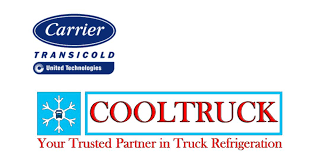